CAES Dress Code
From 2020-2021 Student Handbook
Allowed Shirts
Any solid color short or long sleeve polo
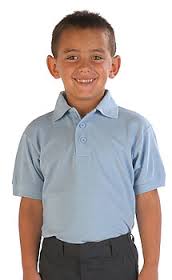 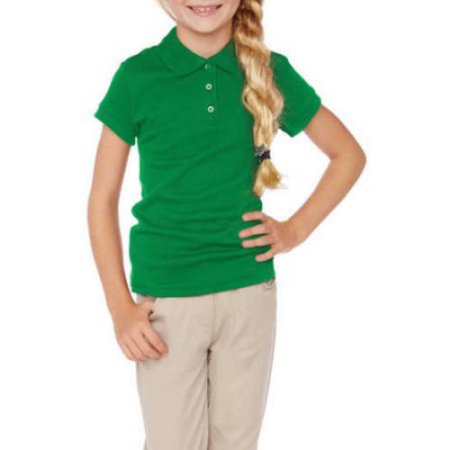 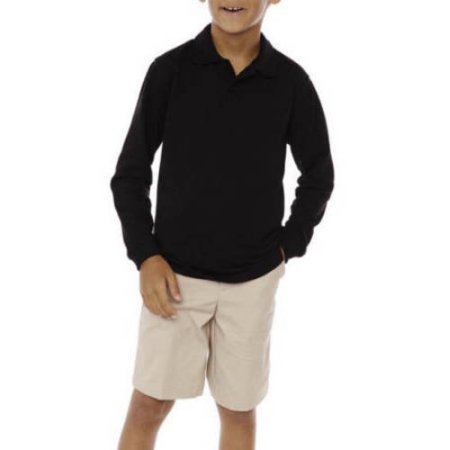 Allowed Pants and Shorts
Khaki or Navy
Plain front Chino /Twill
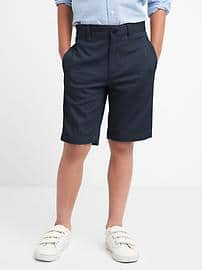 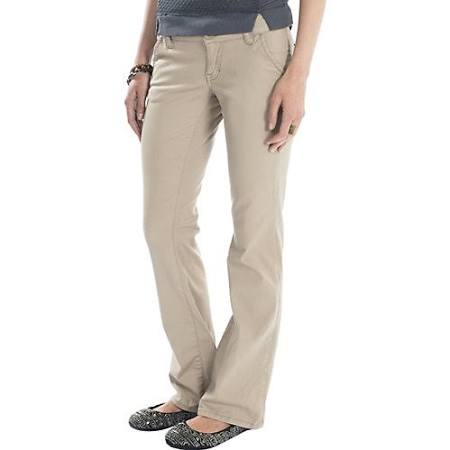 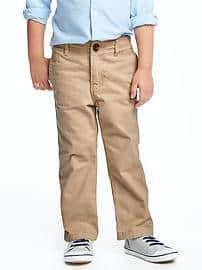 Not Allowed Pants and Shorts
No cargo, skinny or overly baggy
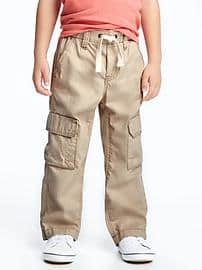 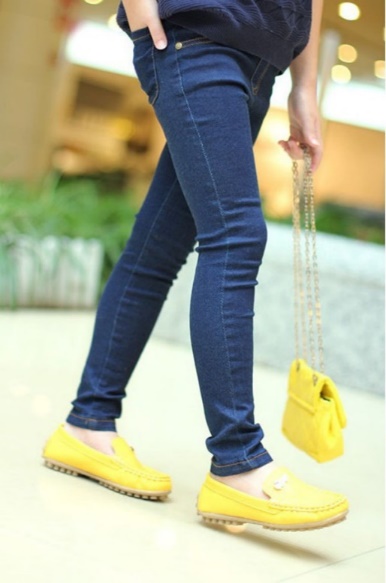 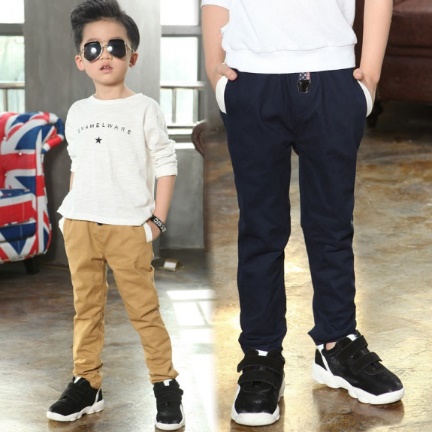 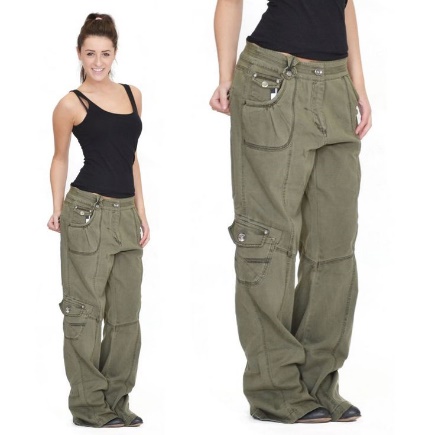 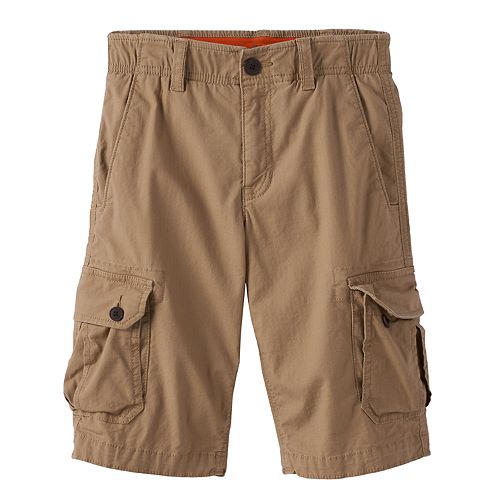 Allowed Skorts and Dresses
Khaki or Navy
To the Knee in length
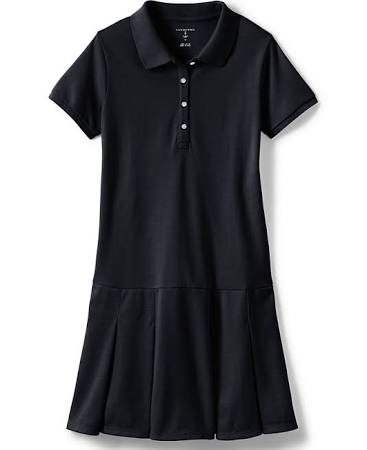 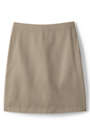 Not Allowed Skorts and Dresses
Not above the knee, and not skinny
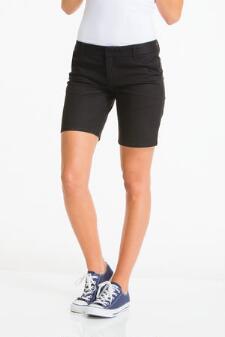 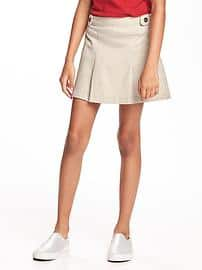 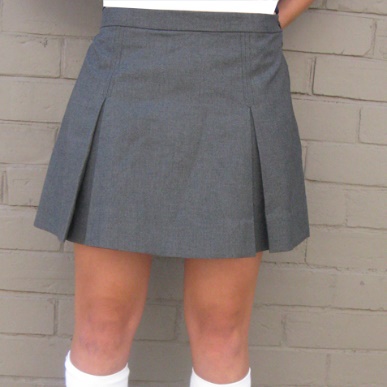